Hrvatska u prvoj Jugoslaviji
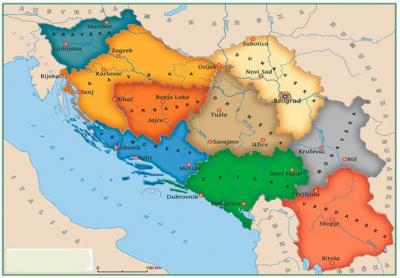 OSNIVANJE DRŽAVE SLOVENACA,SRBA I HRVATA:
Hrvatska je na početku 1918.g. željela izaći iz Austro-Ugarske Monarhije koja je već tada gubila u ratu.
 Zbog toga je i osnovano Hrvatsko narodno vijeće u kojemu je rukovodio središnji odbor s Antonom Korošecom na čelu.
29.listopada.1918.g. sastao se Hrvatski sabor-on je na temelju prava naroda donio odluku o prekidanju svih odnosa između Kraljevine Hrvatske te Kraljevine Ugarske i Carevine Austrije.
Hrvatska, Dalmacija i Slavonija su proglašene neovisnom državom koja je odmah stupila u zajedničku državu sa Slovenijom i Srbijom a zvala se SHS.
POTPISIVANJEM ŽENEVSKE DEKLARACIJE DOŠLO JE DO KONAČNOG UJEDINJENJA SA KRALJEVINOM SRBIJOM:
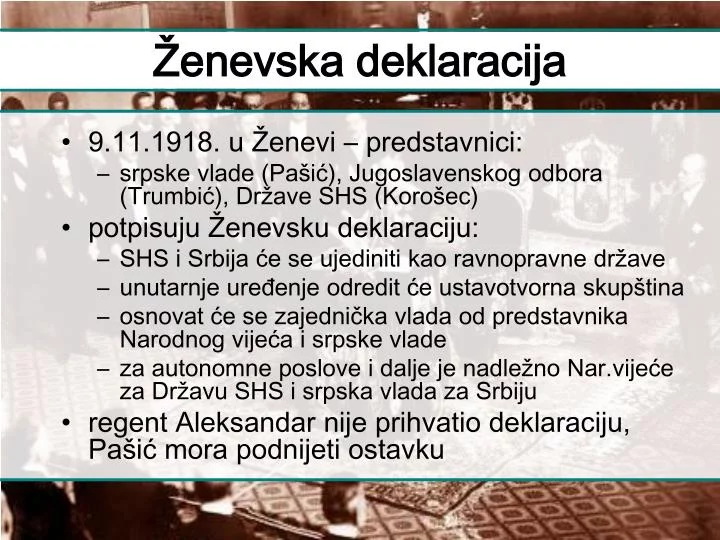 Država SHS je bila privremeno uređenje
   dok ne dođe do konačnog ujedinjenja
   sa Kraljevinom Srbijom.
U studenom 1918.g. u Ženevi su se
   sastali predstavnici Jugoslavenskog odbora,
   srbijanske oporbe i srbijanske vlade s
   Nikolom Pašićem na čelu.
PRIHVAĆENA JE I POTPISANA DEKLARACIJA KOJOM SE PREDVIĐA FEDERATIVNO UREĐENJE KRALJEVSTVO SHS:
Proglašenje  Kraljevstva  Srba, Slovenaca i Hrvata dogodilo se 1.prosinca.1918.g. 
Izabrane su dvije skupine u Državi SHS sa predstavnicima na čelu:


Svetozar Pribičević:                                                             Stjepan Radić:
 zagovara hitno i bezuvjetno                                          zagovara o detaljnom     
 ujedinjenje .                                                                            dogovoru o uređenju 
                                                                                                      buduće države.
UNUTARNJE STANJE U KRALJEVSTVU SHS IŠLO JE NA ŠTETU HRVATA:
Poticalo se razvijanje i ulaganje industrije u Srbiji na štetu Hrvatske
Krediti su se odobravali Srpskim poduzetnicima
Progonjeni su članovi stranaka sa Hrvatskim ili komunističkim predznakom
Zbog toga je i 1921.g.donešen -ZAKON O ZAŠTITI DRŽAVE-koji je potpuno zabranio djelatnost komunista
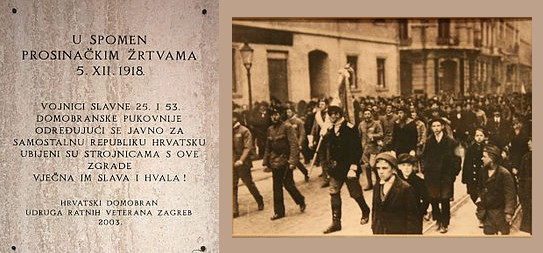 VIDOVDANSKIM USTAVOM KRALJEVSTVO SHS POSTALA JE PARLAMENTARNA MONARHIJA,DRŽAVA JE PODJELJENA NA 33 OBLASTI,A NJENO IME SE MJENJA U KRALJEVINU SHS:
1920.g.-počele su rasprave o USTAVU zbog nezadovoljstva rada vladom.
Srbi su dominirali u režimu, oni su se lako rješavali  neistomišljenika i željeli su da konačno rješenje uređenja bude prema prijedlogu Radikalne stranke Nikole Pašića.
1921.g.-potpisan je Vidovdanski ustav.
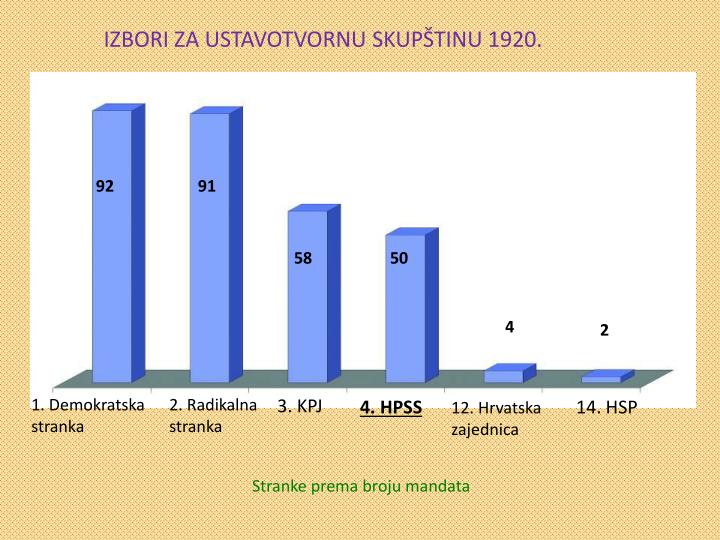 STJEPAN RADIĆ JE IMAO ZNAČAJNU ULOGU U BORBI ZA BOLJI POLOŽAJ HRVATA U KRALJEVINI:
Radić je 1925.g. napravio prvi
    politički zaokret, odlučio je odreći se 
    republikanizma te priznati monarhiju i 
    Vidovdanski ustav.
Suradnja Pribičevića i Radića je 1927.g.
    urodila stvaranjem Seljačko-demokratske
    koalicije, sastavljene od HSS-a i 
    Pribićevičeve Samostalne demokratske stranke.
 Cilj suradnje je bio ravnopravnost svih krajeva i naroda.
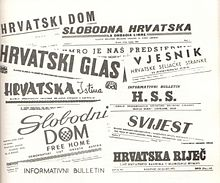 NAPRAVIO:ANTONIO PAVIČIĆ
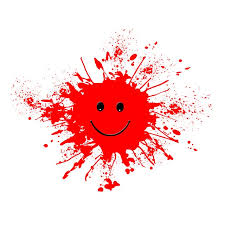